Заключение инвестиционного договора (ИД)
инвестор
заявление о заключении ИД
проект должен соответствовать приоритетному виду деятельности (сектору экономики)
Оперативно-аналитический центр при Президенте
Управление делами Президента
РОГУ, ОИК
по вопросам, 
находящимся в его ведении
Совет Министров
по вопросам, 
находящимся в его ведении
решение СМ
решение УД
решение ОАЦ
в решении определяется
 госорган, уполномоченный 
на заключение ИД

если предусматривается возмещение инвестору из бюджета затрат на строительство внеплощадочной инфраструктуры – требуется согласование с Главой государства
подписание 
инвестиционного договора
Заключение специального инвестиционного договора (СИД)
инициатива 
РОГУ, ОИК
инициатива инвестора
СМ
РОГУ ОИК
ОАЦ
Управление делами
решение  о реализации проекта в рамках СИД
проект должен соответствовать приоритетному виду деятельности (сектору экономики)
если предусматривается возмещение инвестору из бюджета затрат на строительство внеплощадочной инфраструктуры – решение Совет Министров требует согласования с Президентом
без проведения конкурса
в пределах отдельных (отстающих) регионов
по результатам конкурса
открытый конкурс
закрытый конкурс
Подписание специального инвестиционного договора
Реализация проекта по решению исполкома
юридическое лицо, 
индивидуальный предприниматель
Разрабатывает предпроектную (предынвестиционную) документацию, проходит ее государственную экологическую экспертизу (при необходимости)
Подает заявление о включении в перечень с приложением документациипроект должен соответствовать приоритетному виду деятельности (сектору экономики)
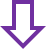 земельный участок включен в перечень участков для реализации инвестиционных проектов
иной (в т.ч. имеющийся у инвестора) земельный участок
по результатам конкурса
если обращение 2 и более инвесторов, претендующих на реализацию проекта на одном и том же участке
без проведения конкурса 
если обращение одного инвестора
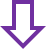 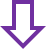 Принимается решение исполкома о включении проекта в перечень преференциальных инвестиционных проектов